Stukrura zprávy o měření
STRUKTURA ZPRÁVY O MĚŘENÍ
Záhlaví

Zadání úlohy (cíl – název práce)

Úvod
Měřené veličiny (název, definice, jednotky, studovaný jev, prvek, součástka)
Používaná označení
Princip metody měření (teoretické základy použité metody (rovnice číslovat ))

Popis experimentu
Použité přístroje a pomůcky (typ, vlastnosti, třída přesnosti, výrobní čísla ap. )
Experimentální zařízení (popis, náčrtek, schéma)
Pracovní postup (postup měření)
STRUKTURA ZPRÁVY O MĚŘENÍ
Naměřené hodnoty a jejich zpracování
Dílčí veličina		tabulka (číslo, název)
			střední hodnota, výpočet nejistoty
			dílčí výsledek
Fyzikální závislost	tabulka (číslo, název)
			graf (číslo, název veličiny odečtené z grafu, nalezené regresí)
			dílčí výsledek
Hledaná veličina	výpočet podle vztahu z úvodu dosazením dílčích výsledků
Výpočet nejistoty hledané veličiny
výsledek
Závěr
Výsledky měření (přehled výsledků, vzájemná srovnání, srovnání různých metod), popis chování zkoumaného objektu, prvků, zjištěné závislosti.
Srovnání s tabulkovou hodnotou (odchylka naměřené hodnoty od tabulkové v procentech)
Zhodnocení měření (přesnost, obtíže při měření, chyby způsobené experimentátorem, připomínky k experimentálnímu zařízení, metodě, postupu a zpracování, návrhy na zlepšení).
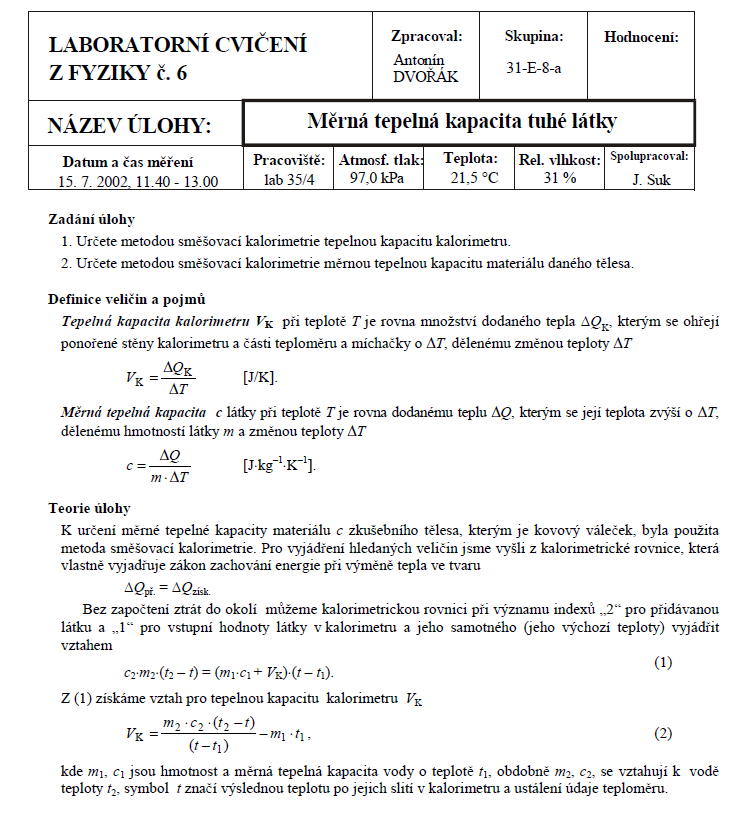 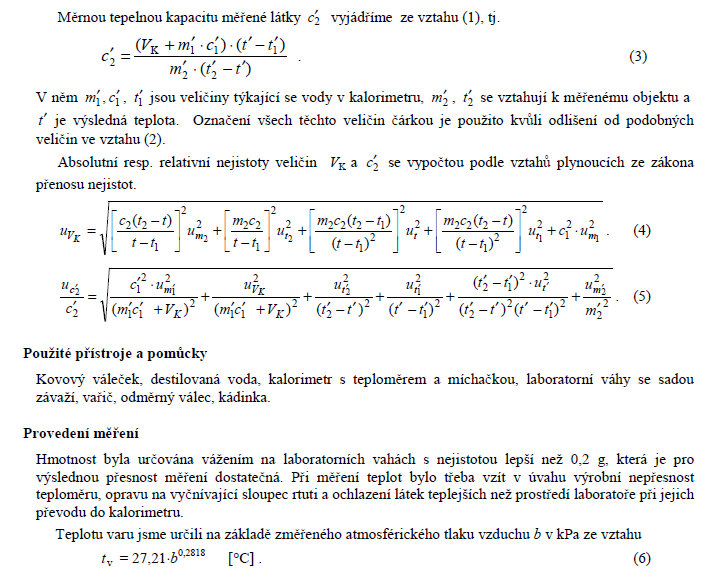 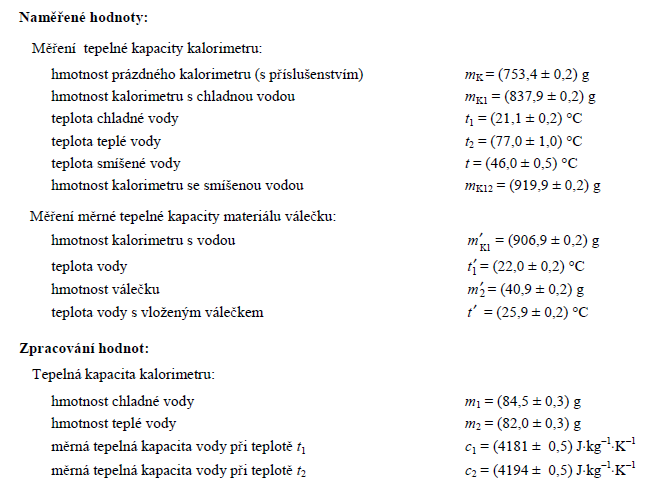 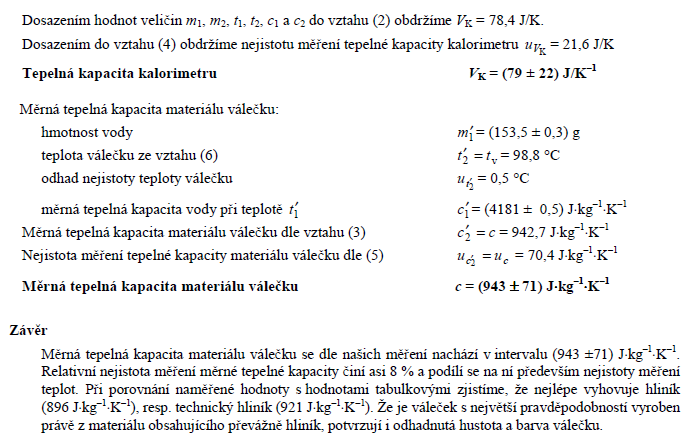 Bezpečnost práce ve studentských laboratořích katedry fyziky PdF MU
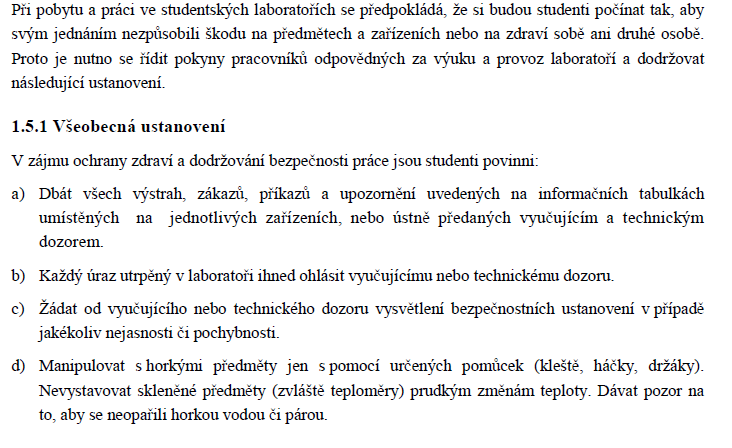 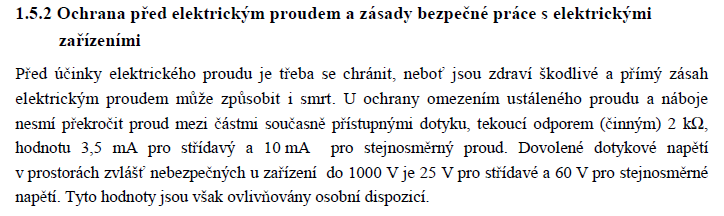 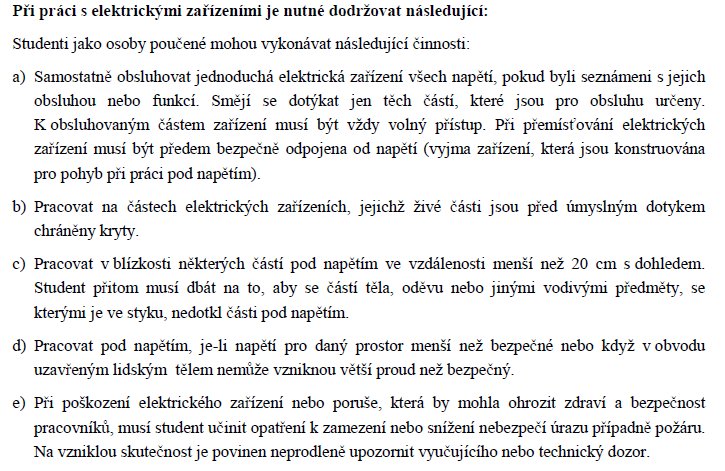 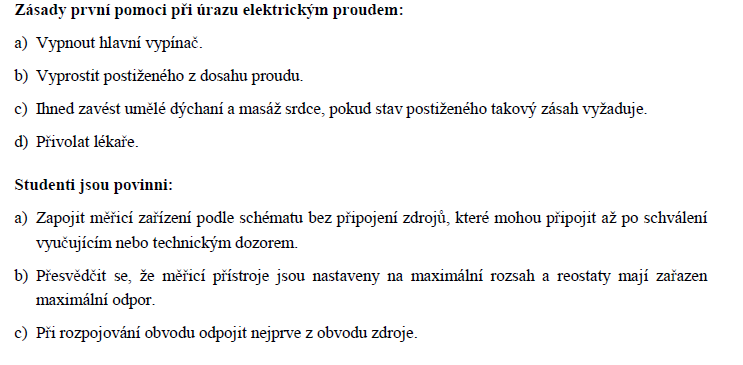 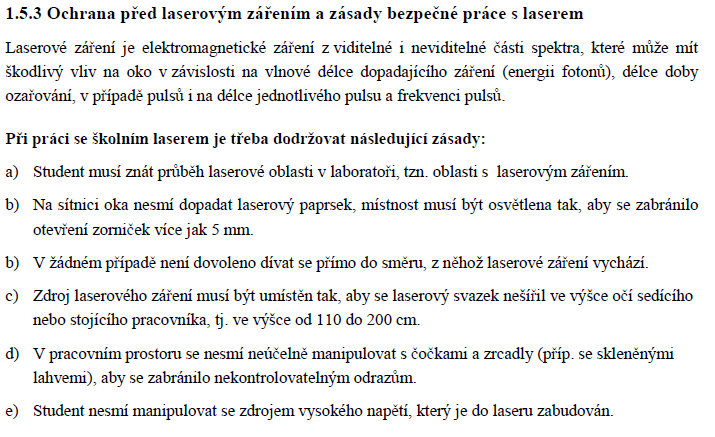